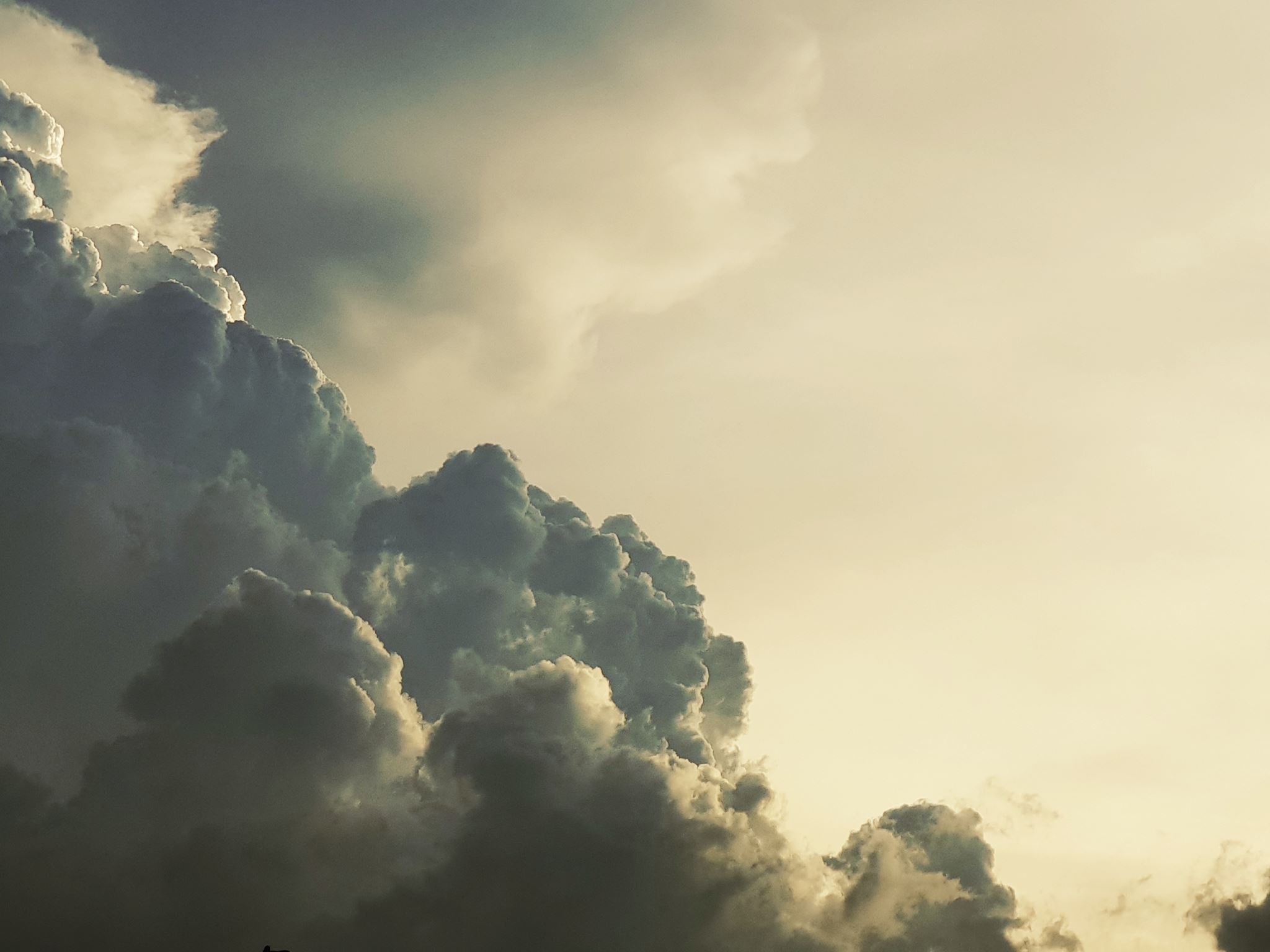 OUR REAL HOME IS HEAVEN
(but God sends us glimpses)
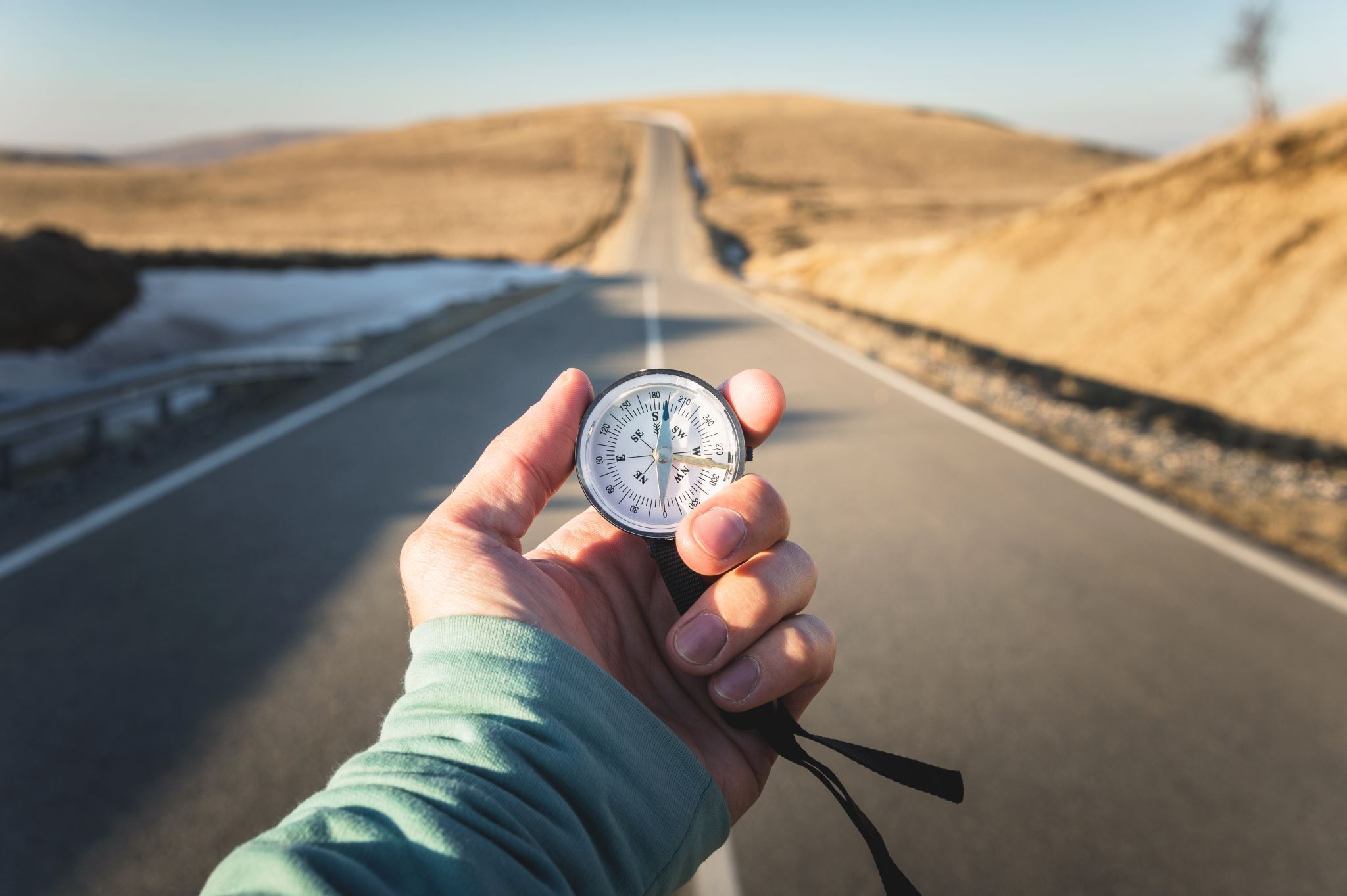 2nd Sunday of Lent
Lent: a time of preparation for our ultimate journey
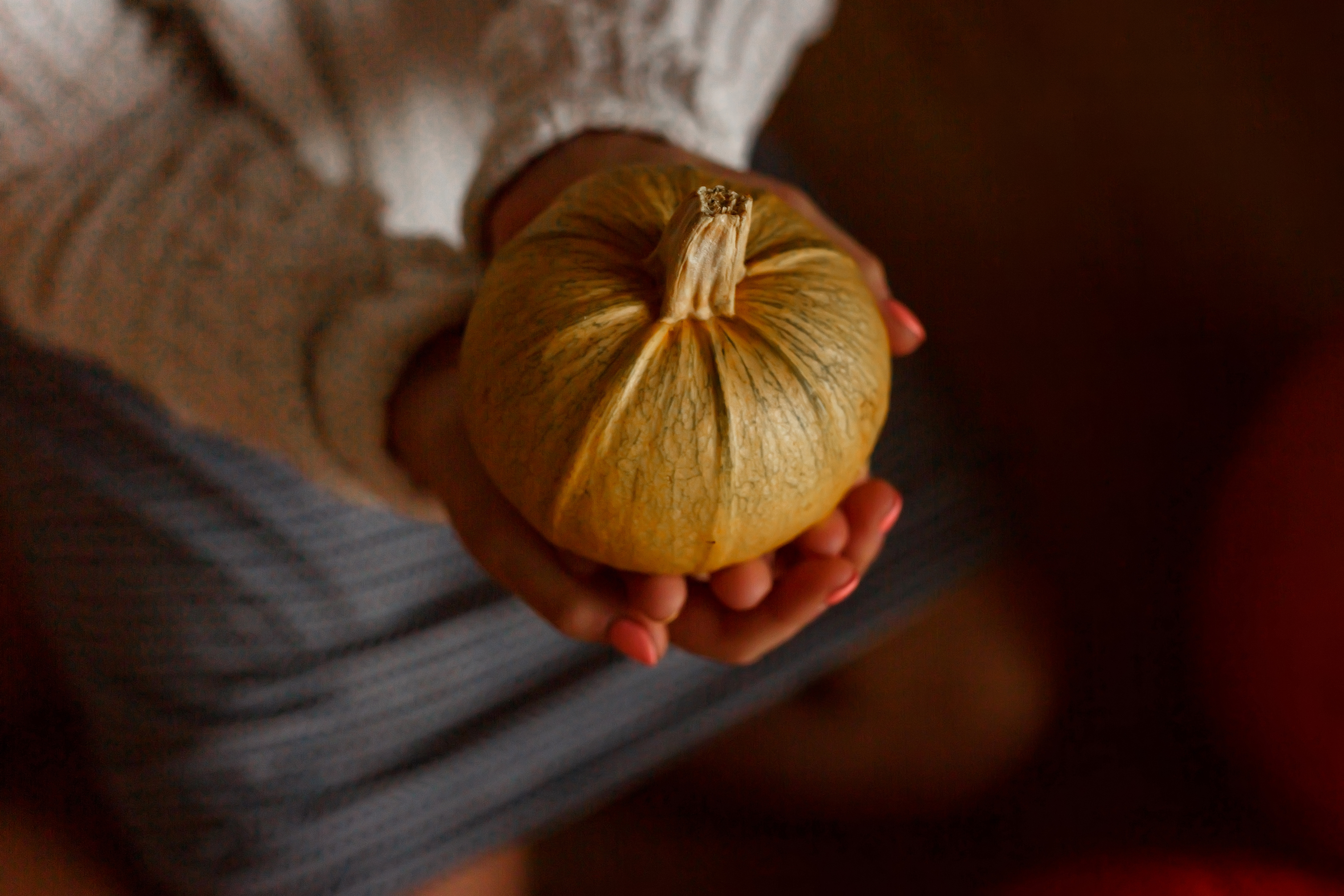 We DO get daily glimpses of Heaven…
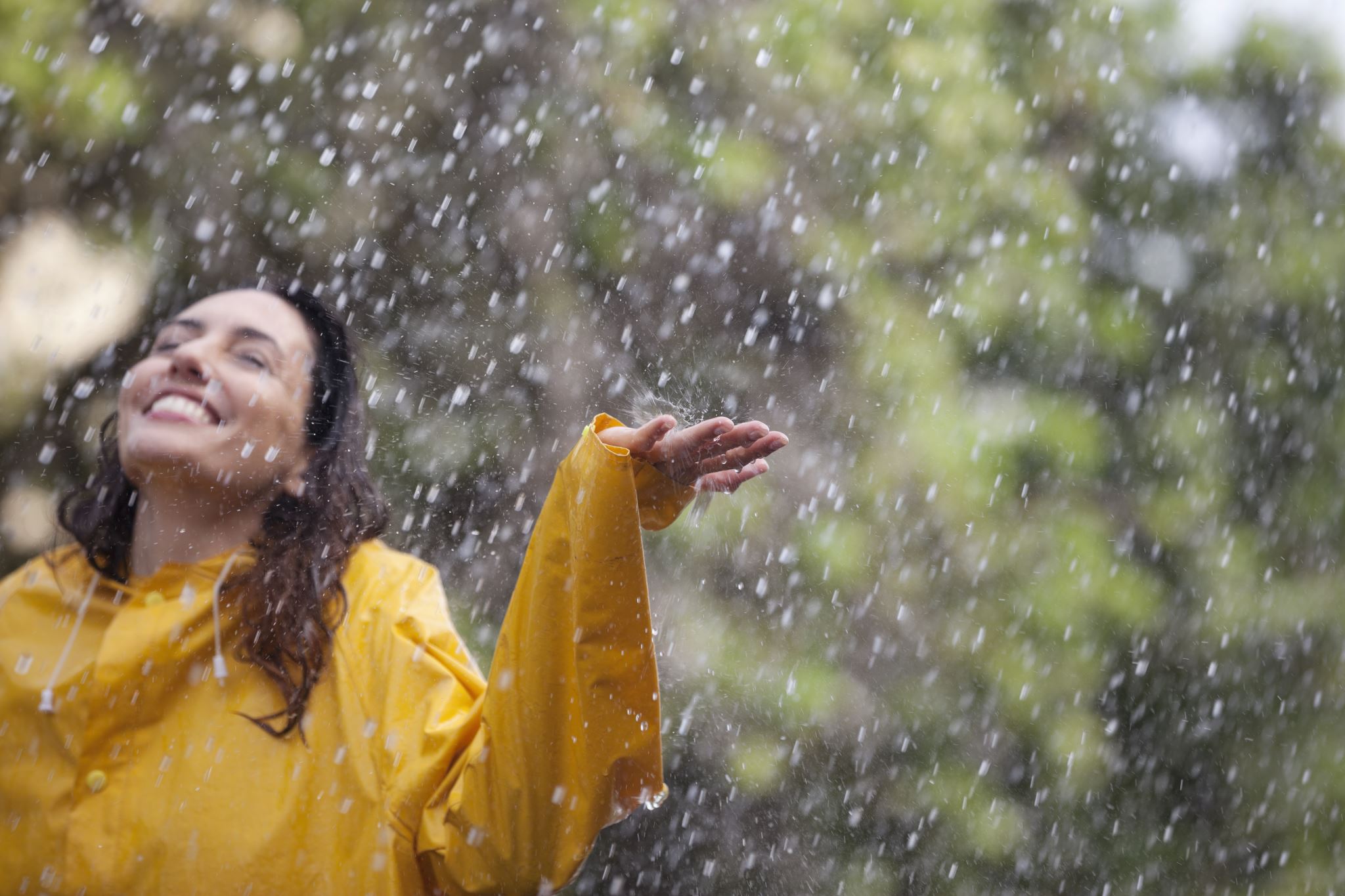 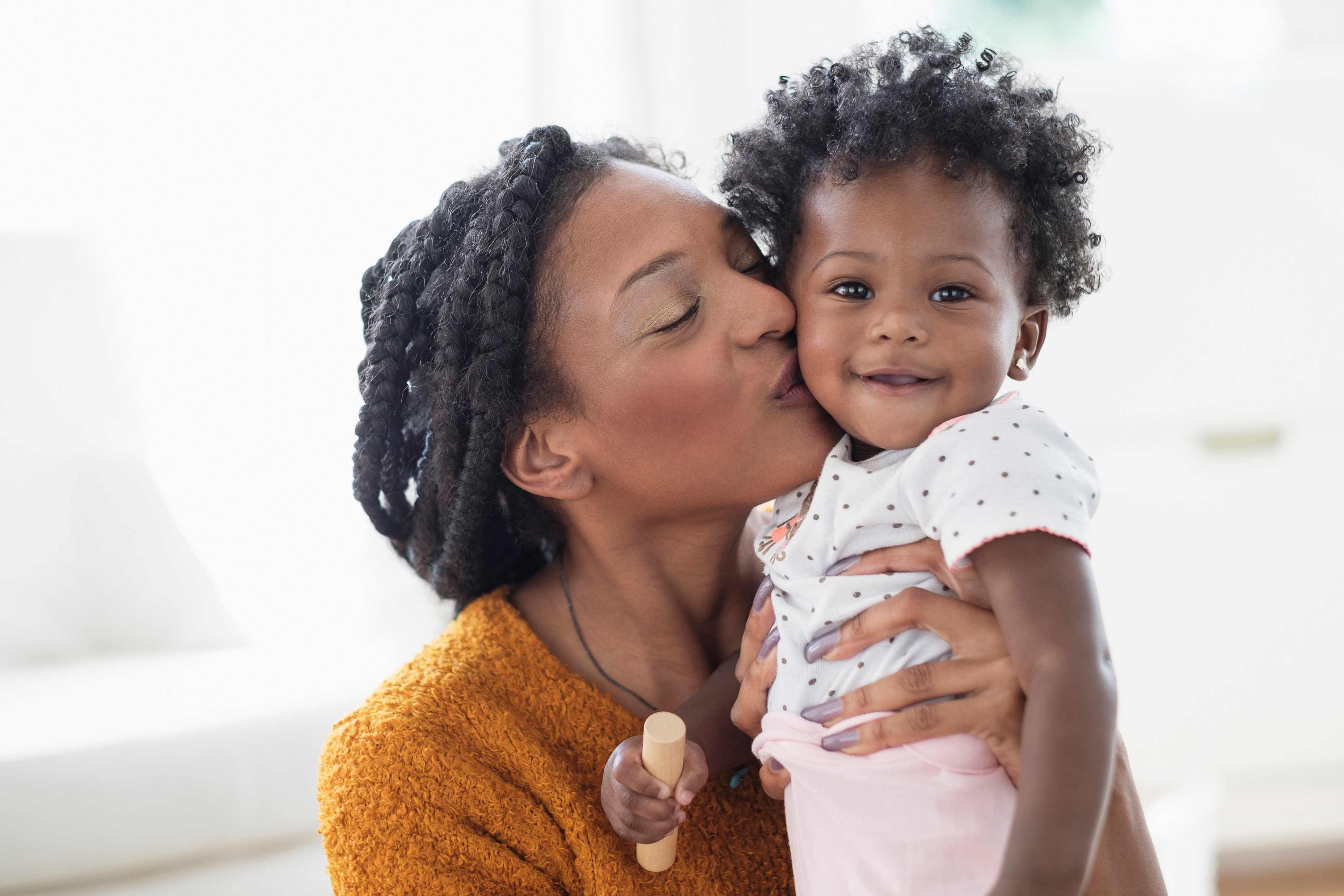 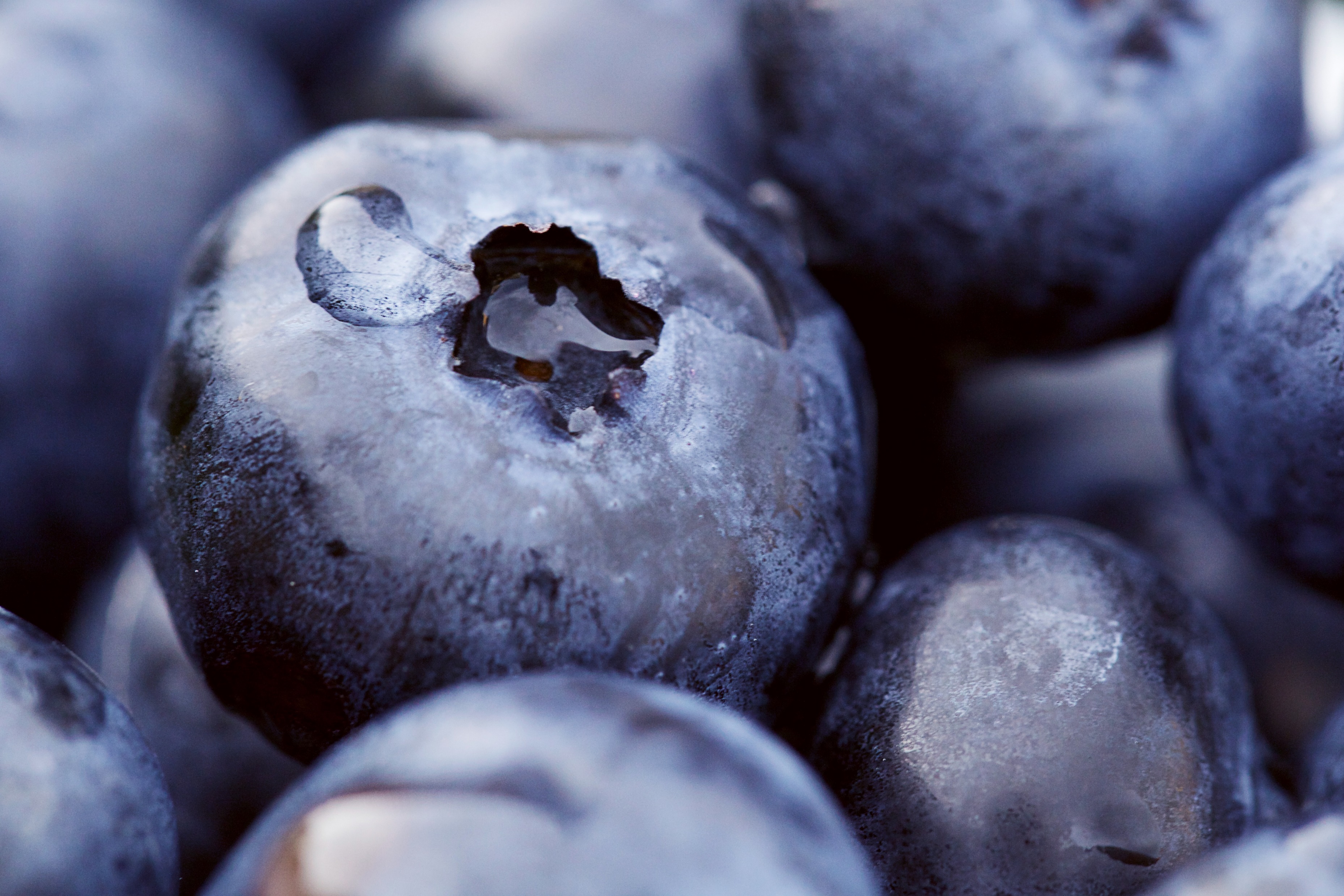 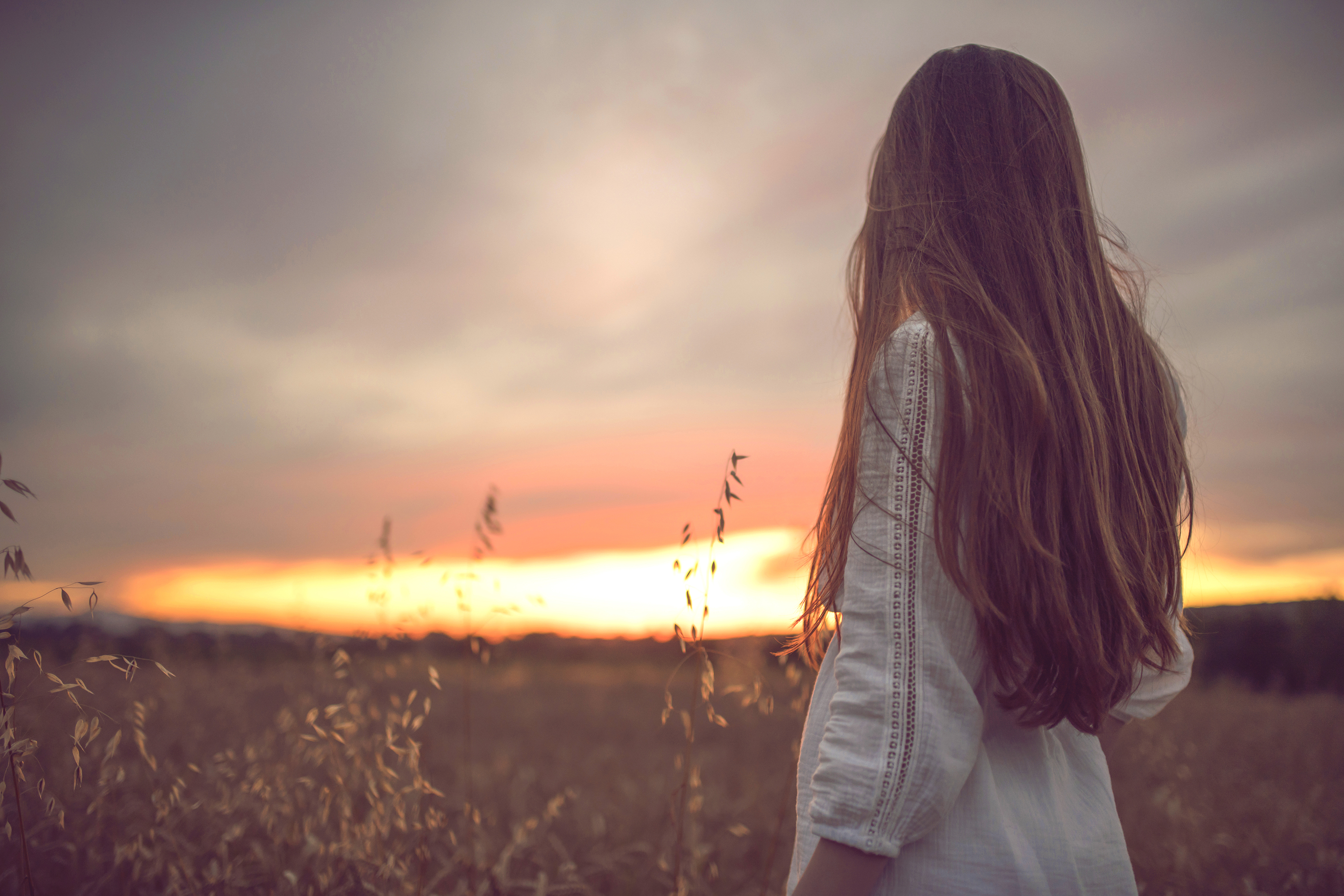 …but we have to pay attention…
THROUGHOUT HISTORY…
2nd Sunday of Lent
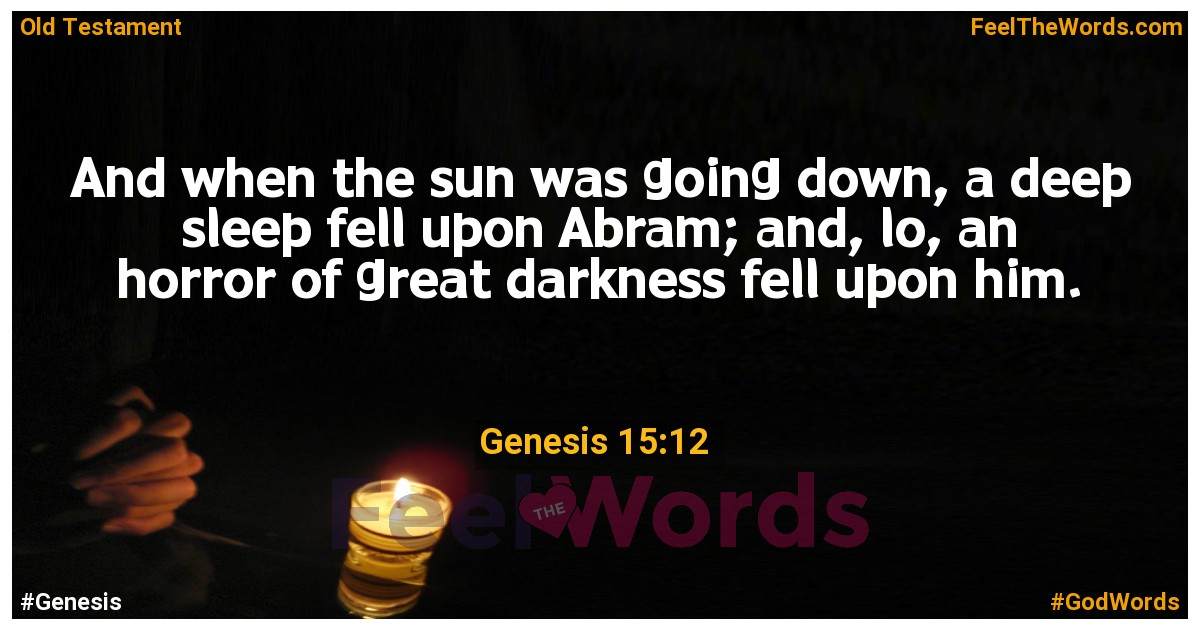 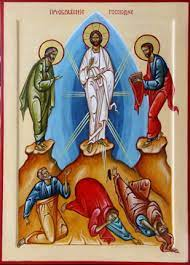 POWER OF DREAMS…
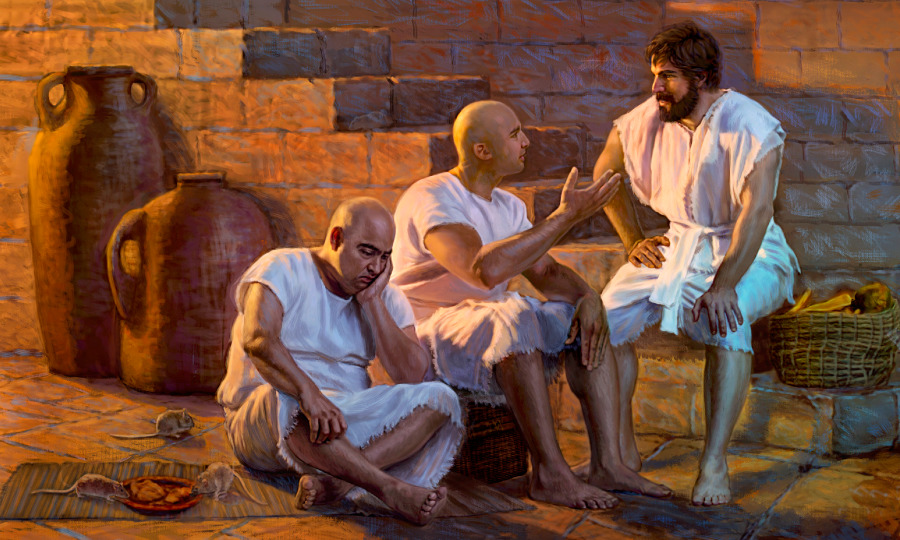 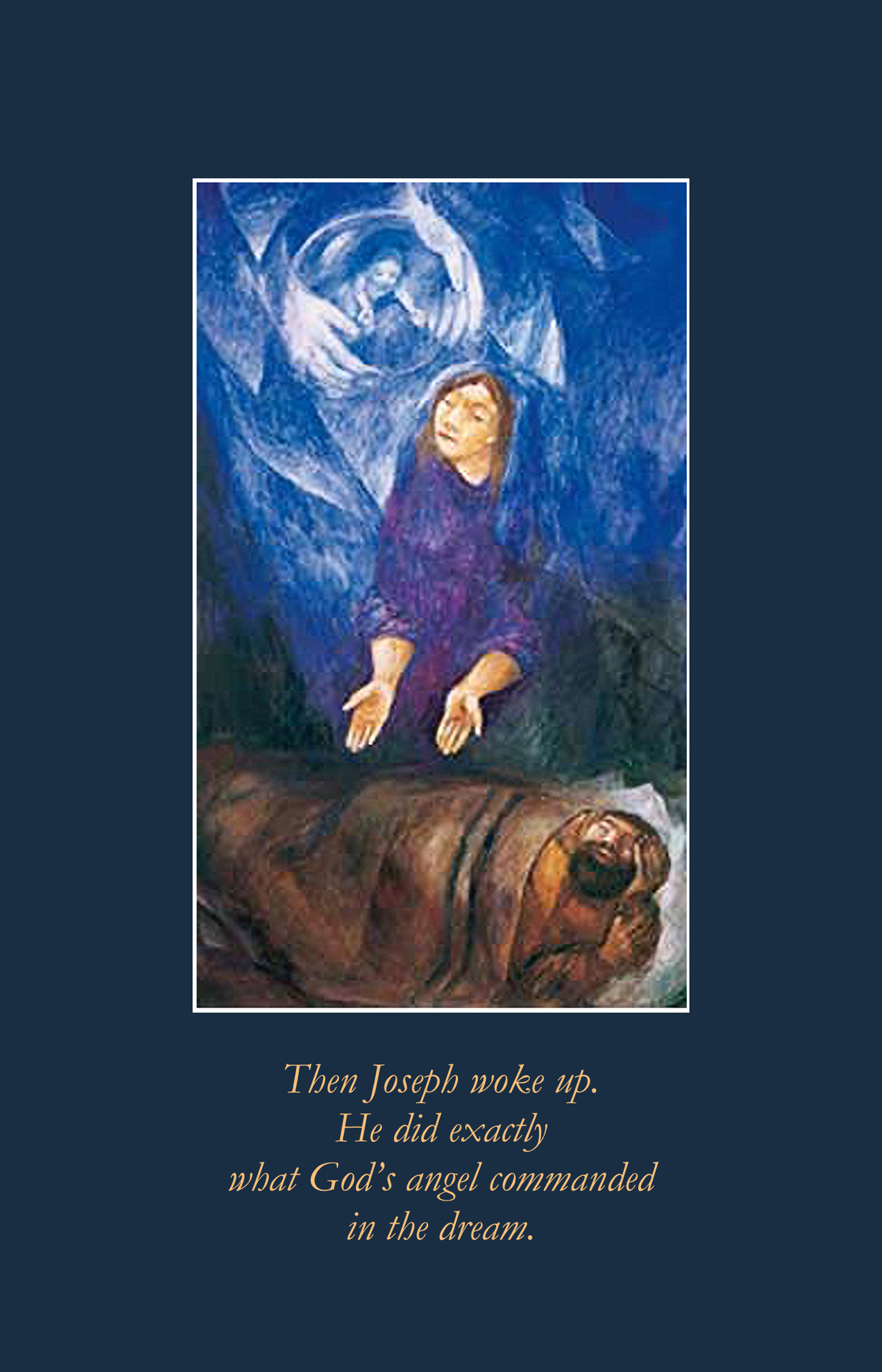 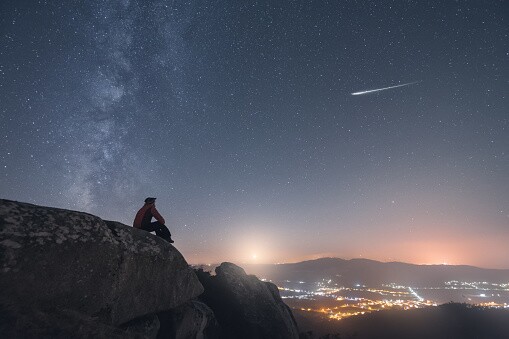 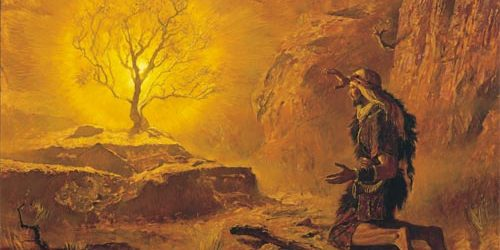 NOW…
THEN…
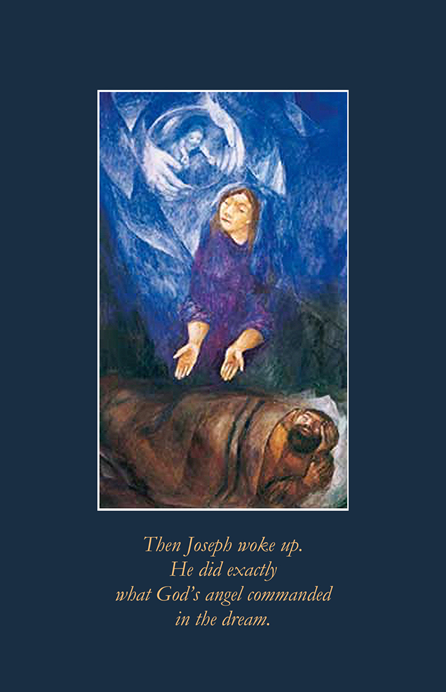 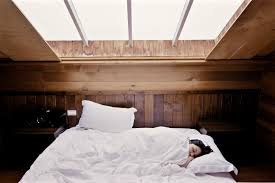 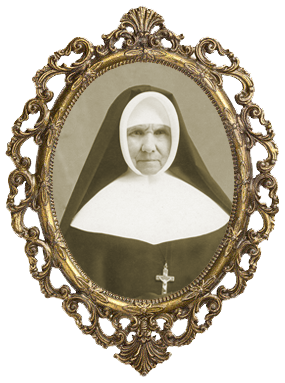 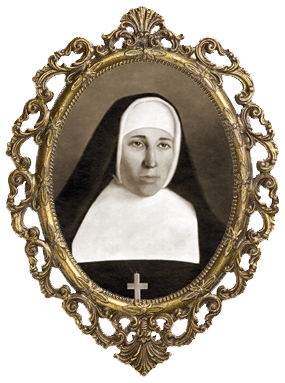 WHAT IF………
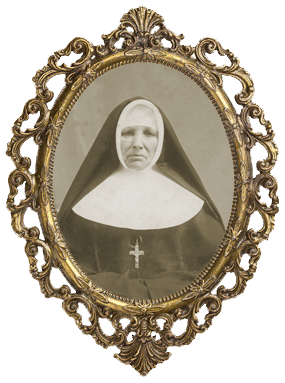 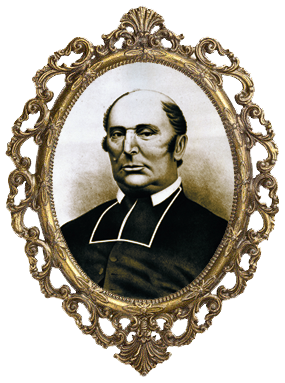 2021 CHAPTER VISION:
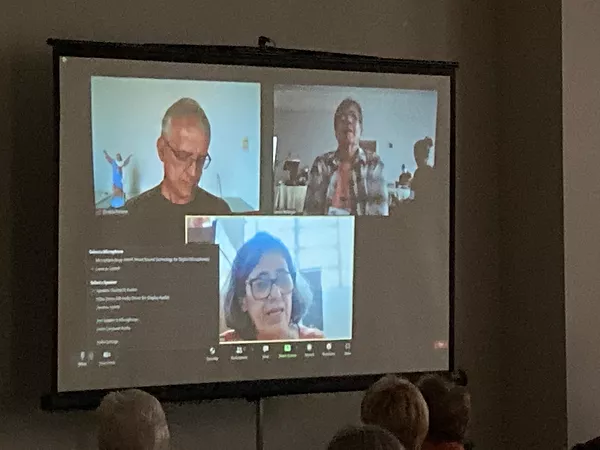 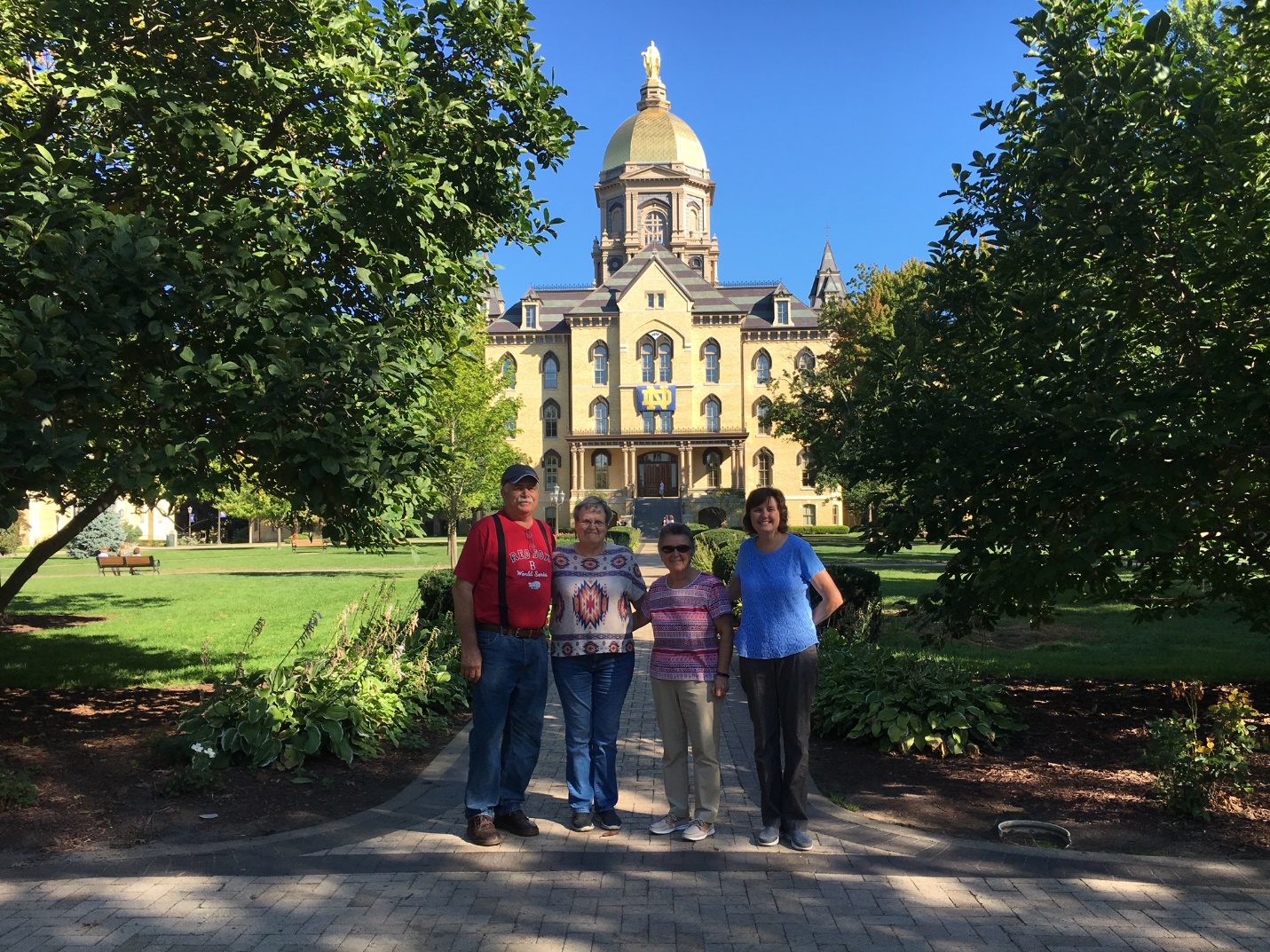 Sister Carmen Lucia dos Santos

           Brazil
Sister Gail Mayotte    USA
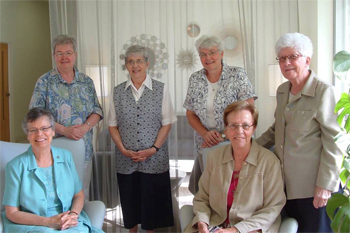 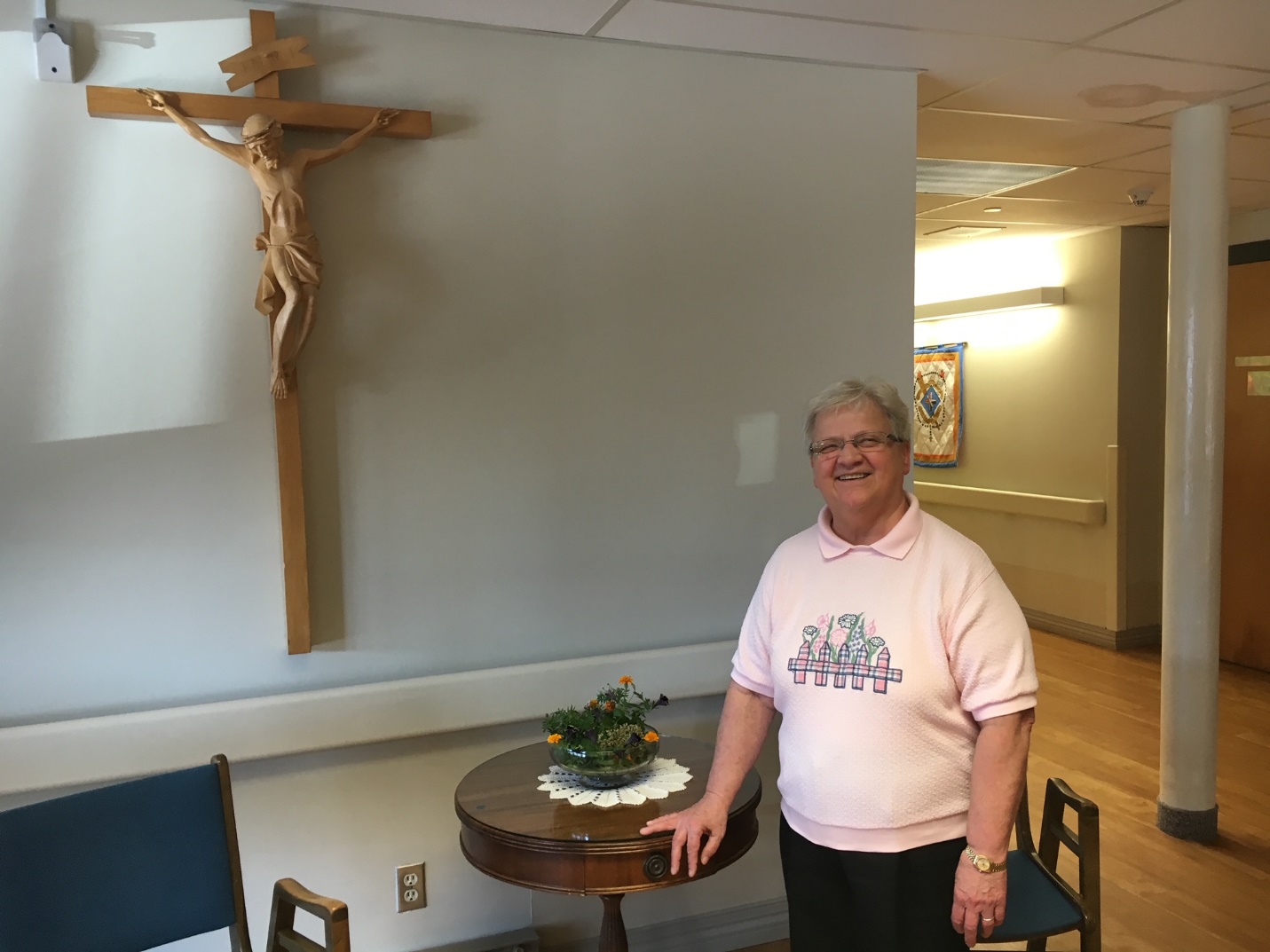 Sister Suzanne Carriere   Ontario
Sister Monique Lefebvre   North Bay, Ontario
“You shall bear a son…”
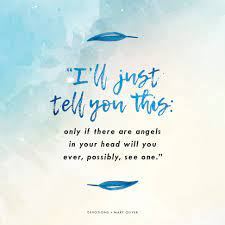 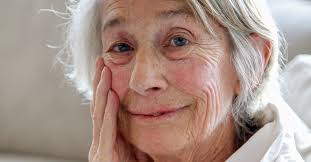 Glimpses of heaven…Visions of what awaits us…Angels of kindness…
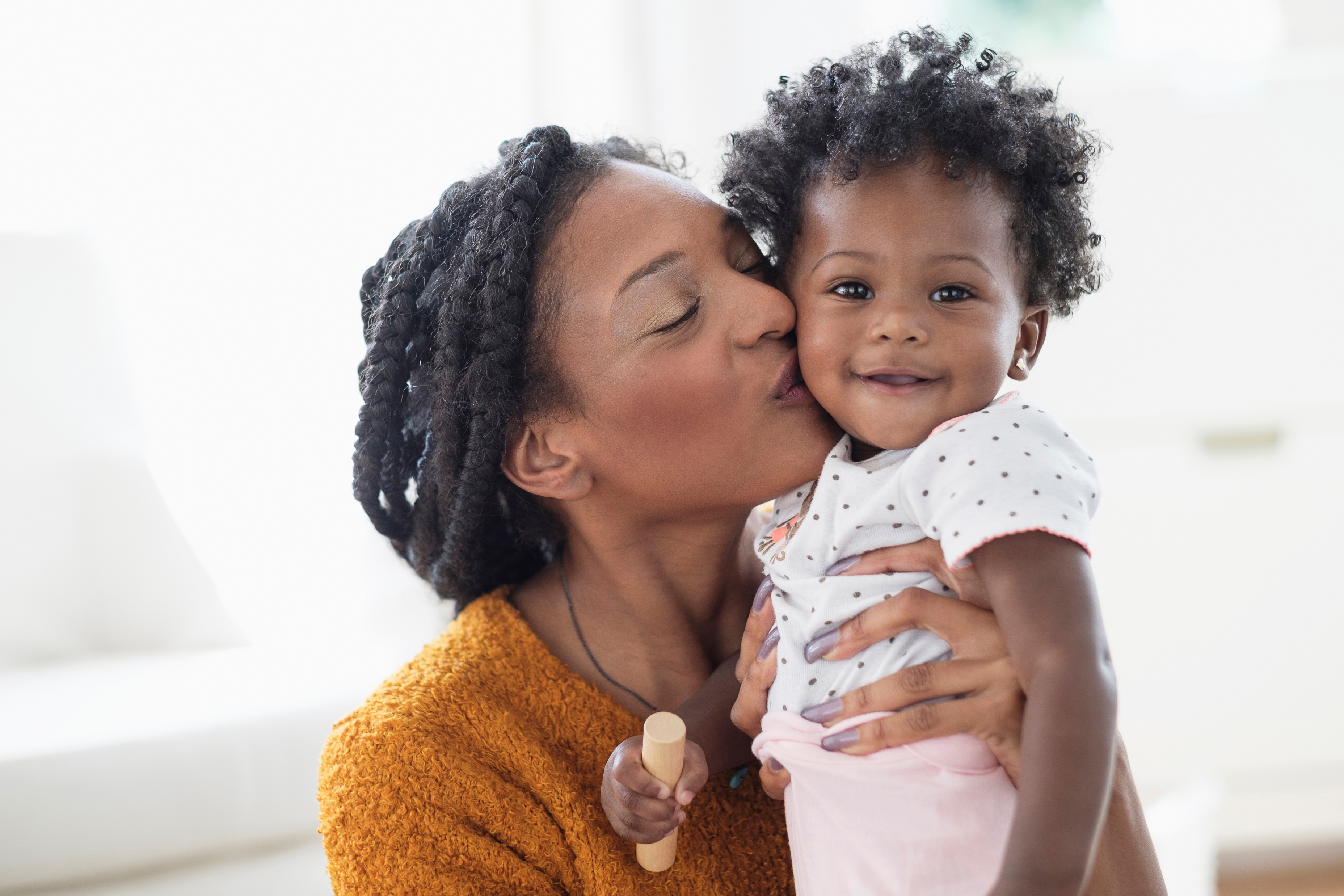 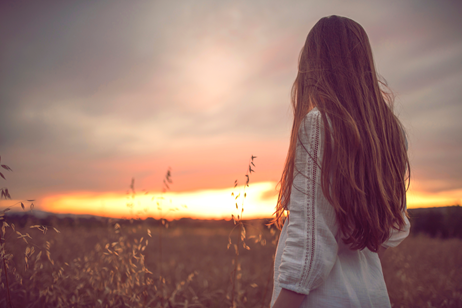 A DREAM ABOUT ERNEST…
Right here and now …
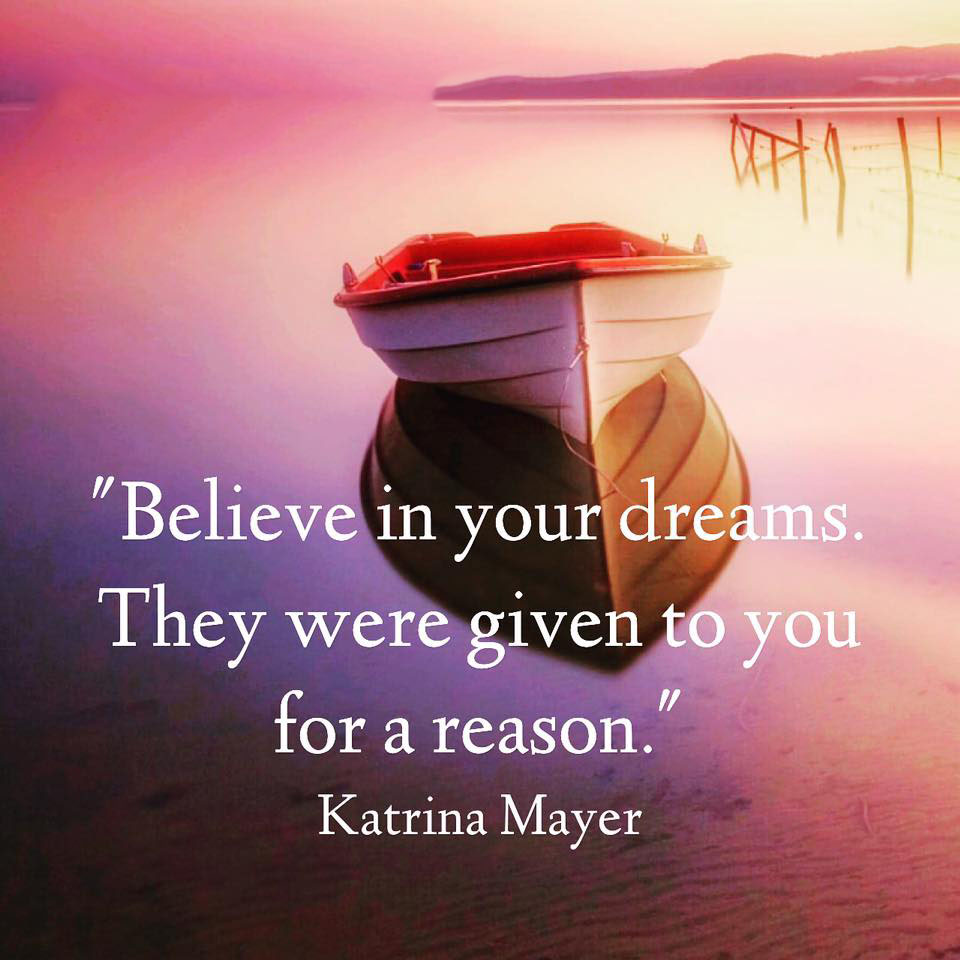 Faith sharing question:Share a dream you’ve had recently or in the past that actually revealed something powerful to you?                                                ORTell us why you believe in dreams and visions.